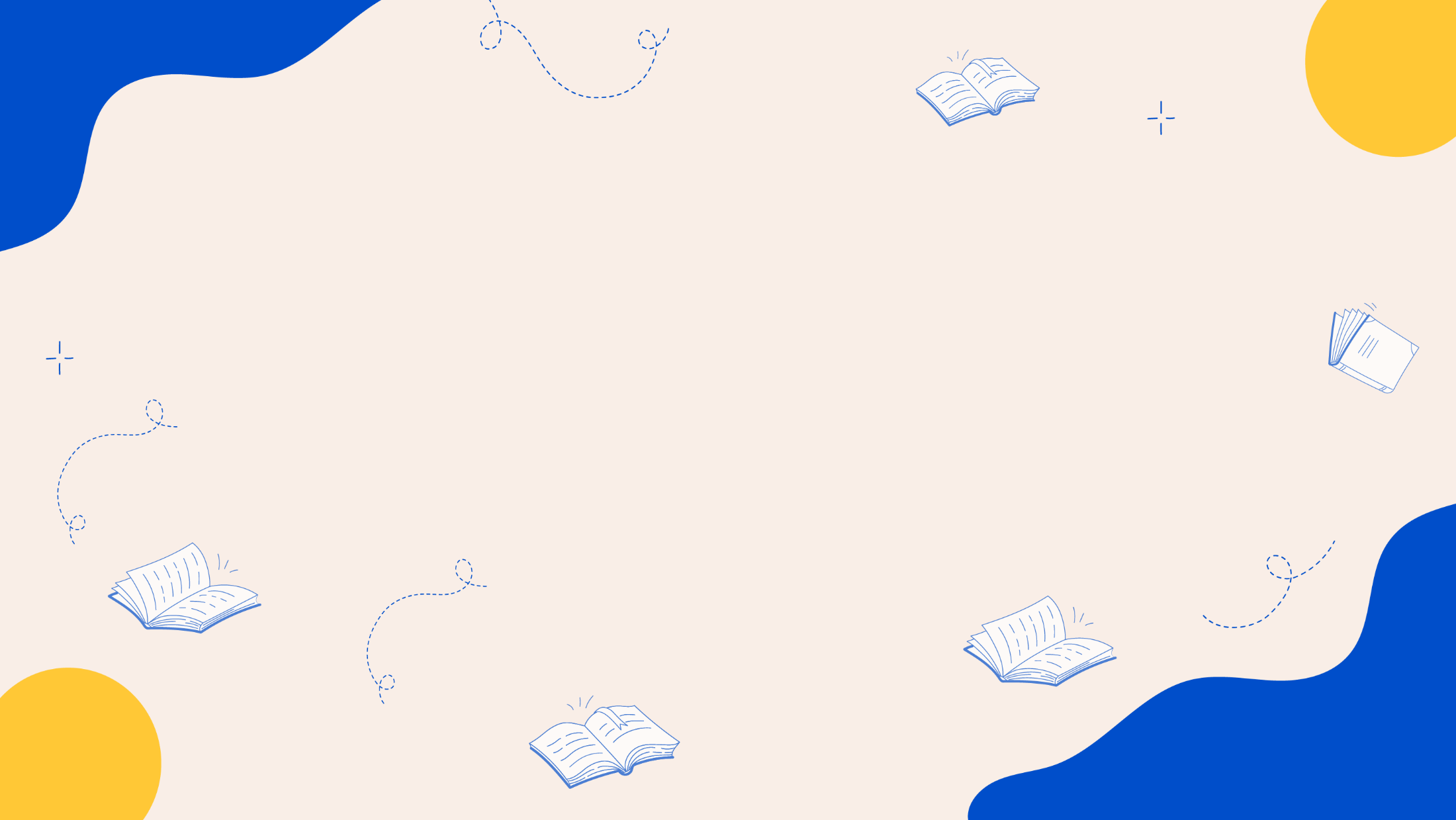 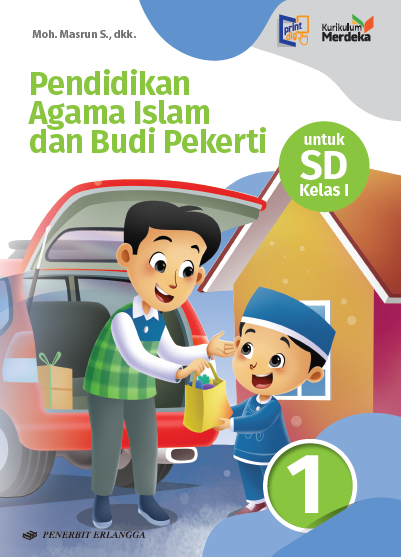 MEDIA MENGAJAR
Pendidikan Agama Islam dan Budi Pekerti
UNTUK SD KELAS 1
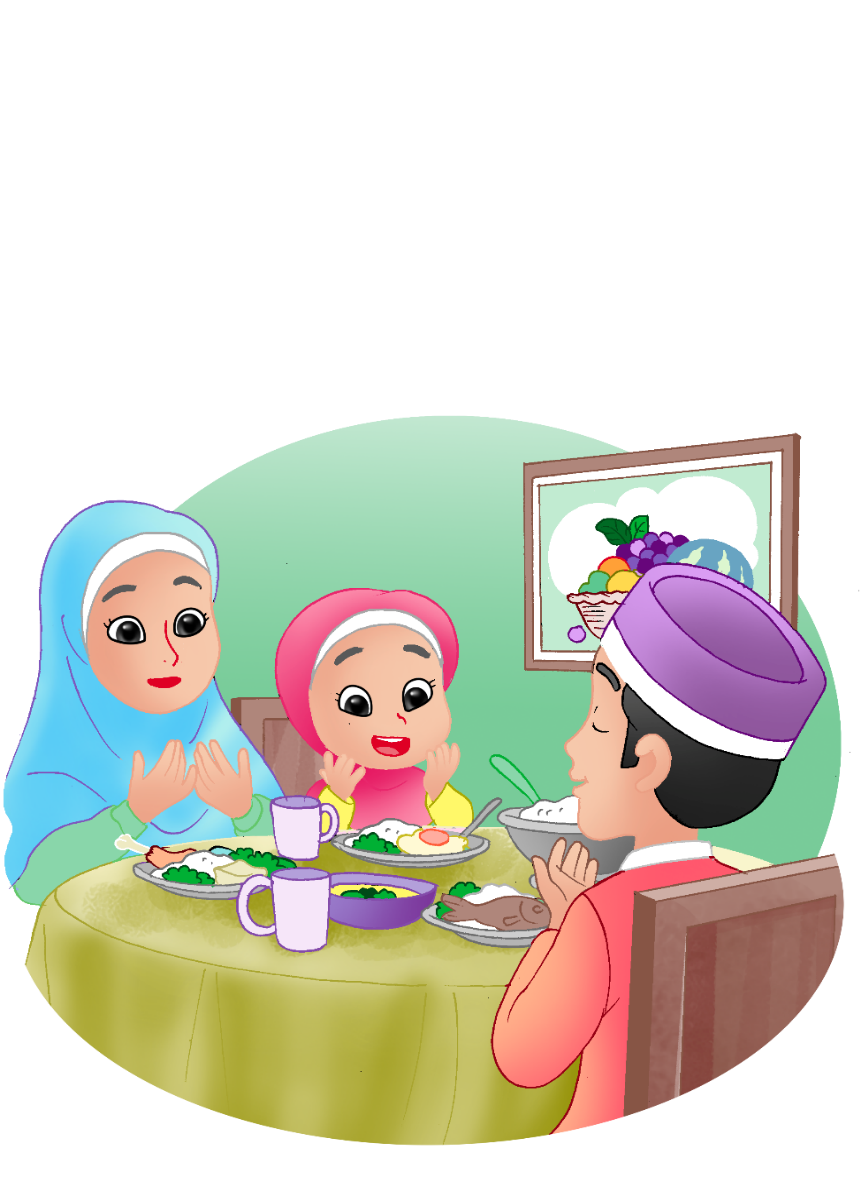 BAB
Kalimat Tayibah Basmalah dan Hamdalah
3
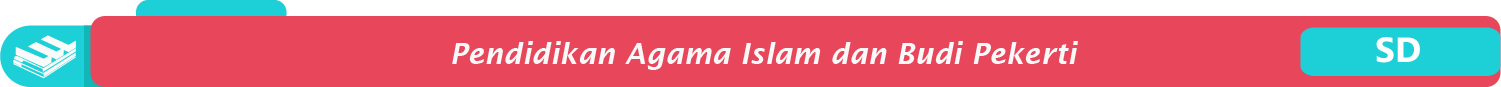 Lafal Basmalah
Tahukah kamu lafal basmalah?
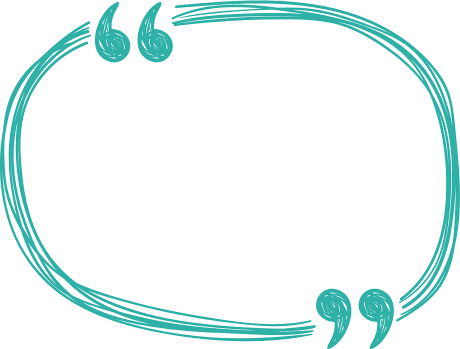 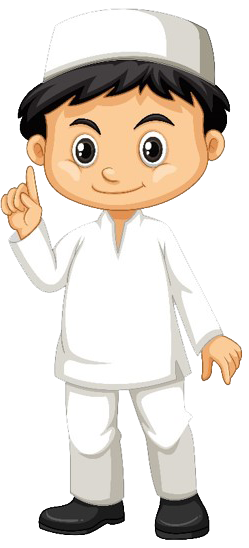 بِسْمِ اللَّهِ الرَّحْمَنِ الرَّحِيمِ
Dengan menyebut nama Allah yang Maha Pengasih, 
Maha Penyayang
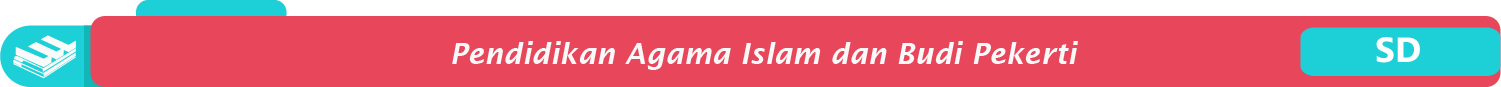 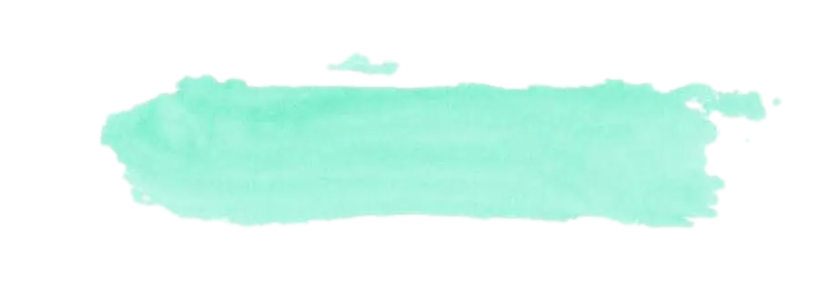 Basmalah
Kapan kita dapat 
membaca basmalah?
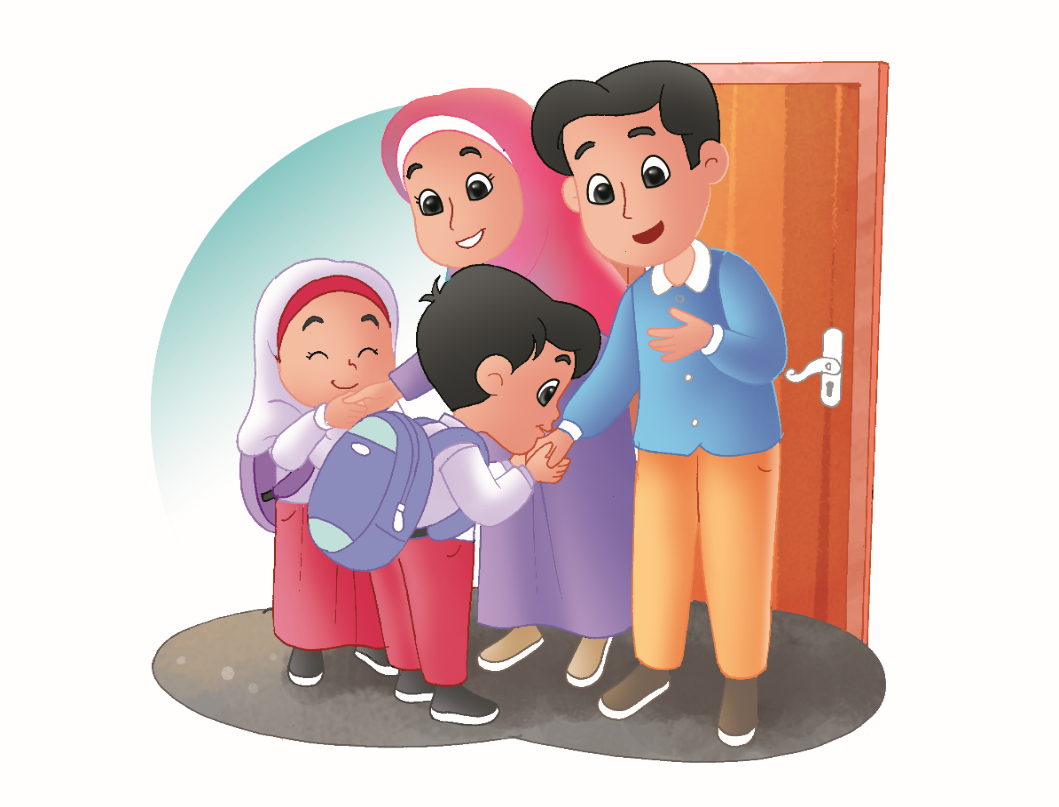 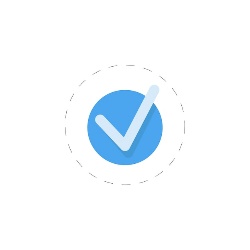 Sebelum berangkat sekolah
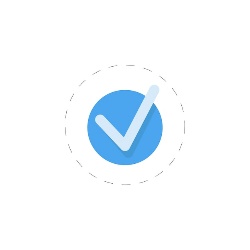 Sebelum memulai belajar
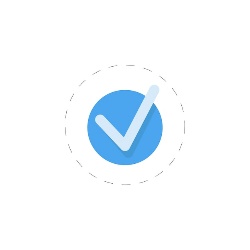 Sebelum mengerjakan tugas dan ujian
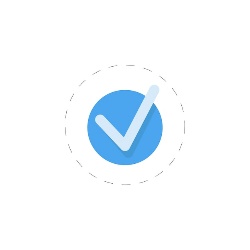 Sebelum naik sepeda
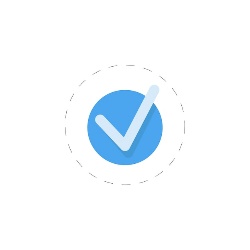 Sebelum makan dan minum
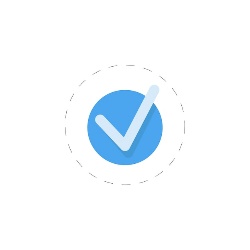 Sebelum tidur, dan lain sebagainya
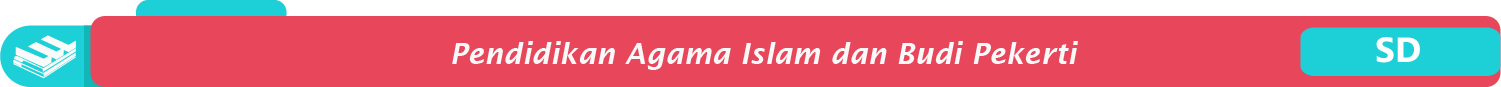 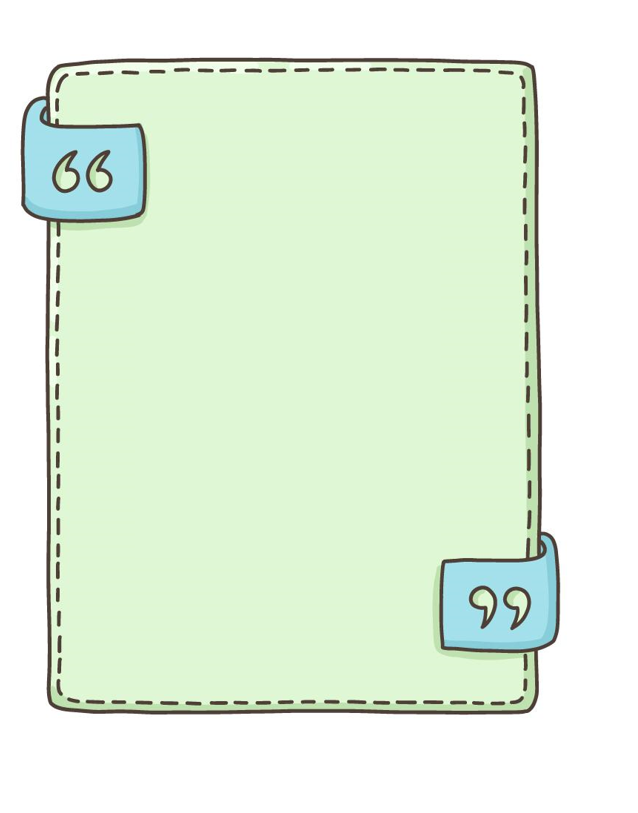 Basmalah
Mengapa harus membaca basmalah?
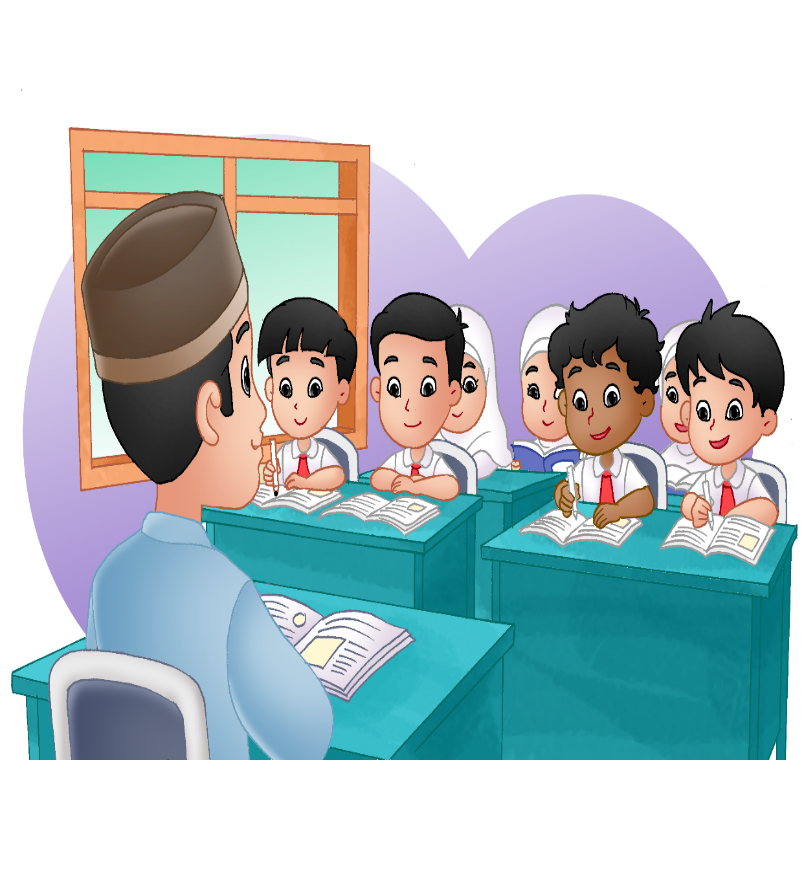 Membaca basmalah dilakukan agar kegiatan kita lancar, berkah, dan bermanfaat.
Dengan membaca basmalah, kita juga akan mendapat pahala.
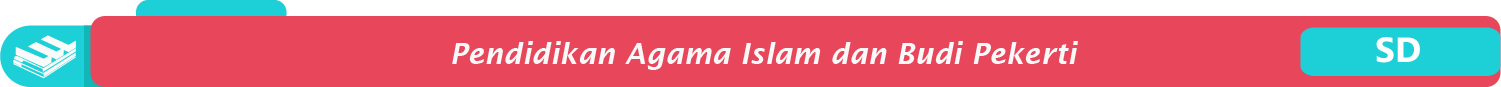 Lafal Hamdalah
Tahukah kamu lafal hamdalah?
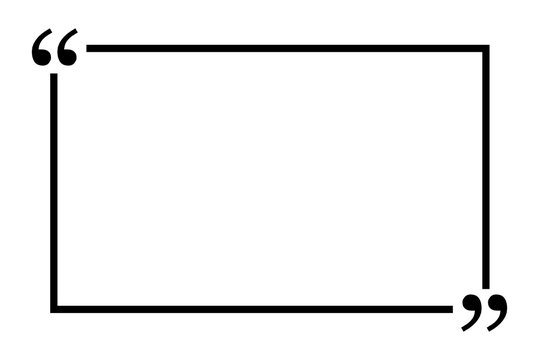 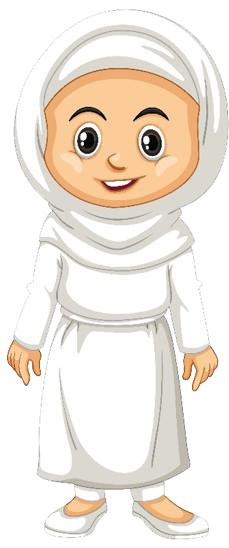 اَلْحَمْدُلِلَّهِ رَبِّ الْعَلَمِيْنَ
Segala puji bagi Allah, 
Tuhan seluruh alam
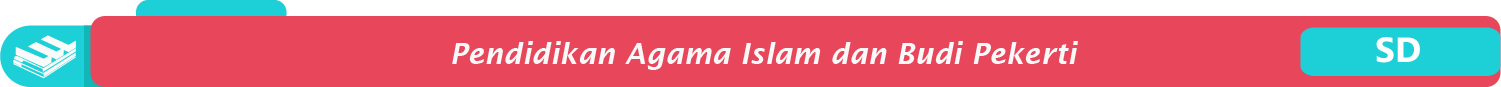 Hamdalah
Kapan kita membaca hamdalah?
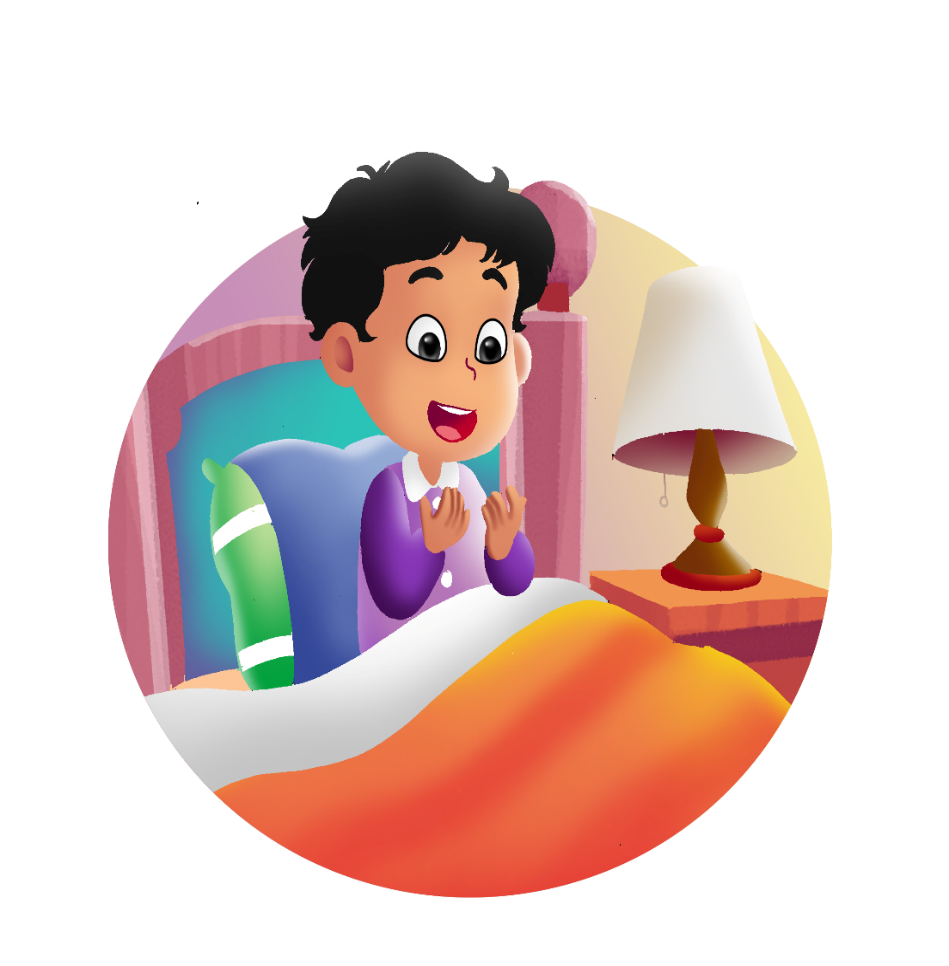 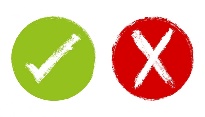 Selesai belajar
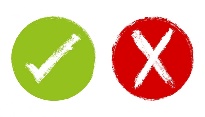 Sampai di rumah sepulang dari sekolah
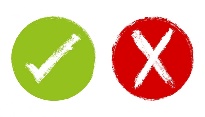 Selesai mengerjakan tugas atau ujian
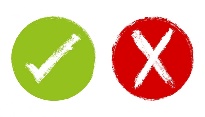 Turun dari sepeda
Selesai makan dan minum
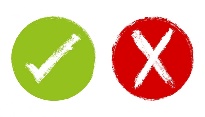 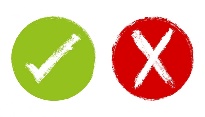 Bangun tidur, dan lain sebagainya
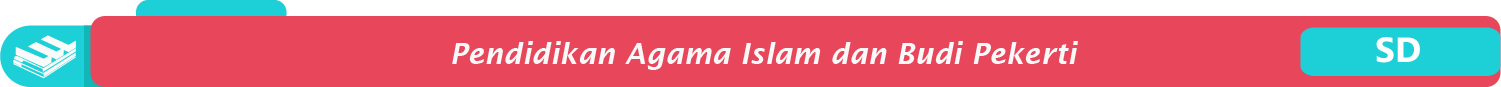 Mengapa harus 
membaca hamdalah?
Hamdalah
Sebagai bentuk syukur kepada Allah Swt. karena telah diberi banyak nikmat
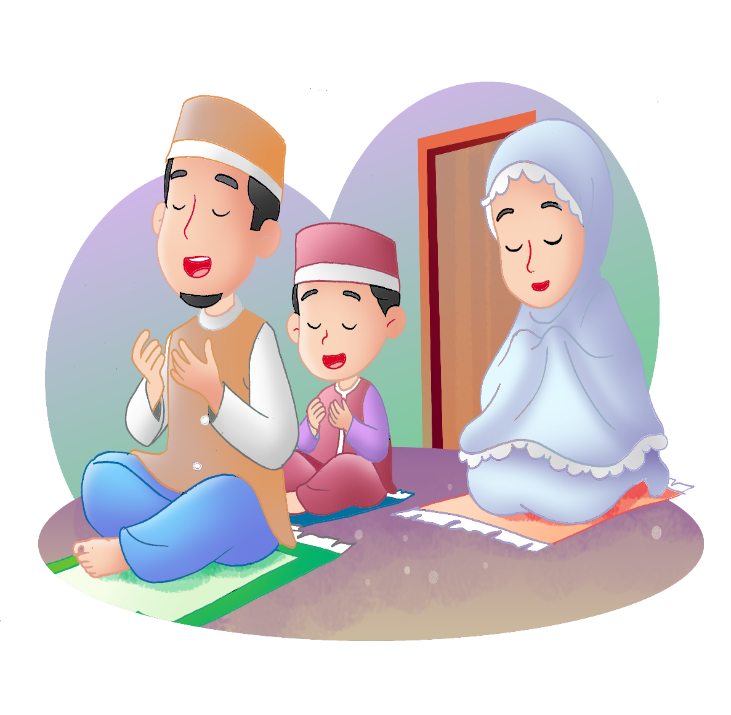 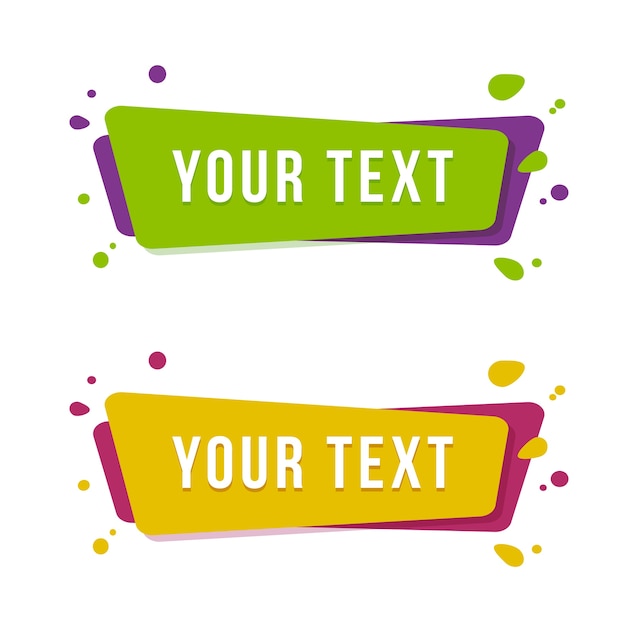 Allah Swt. telah memberi kita banyak nikmat. Kita dapat pergi ke sekolah karena Allah Swt. kita dapat makan makanan yang enak karena Allah Swt. Kita bangun tidur juga karena Allah Swt.
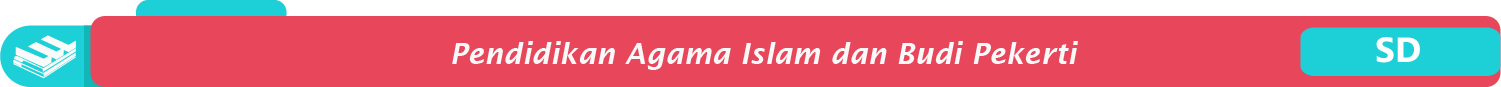 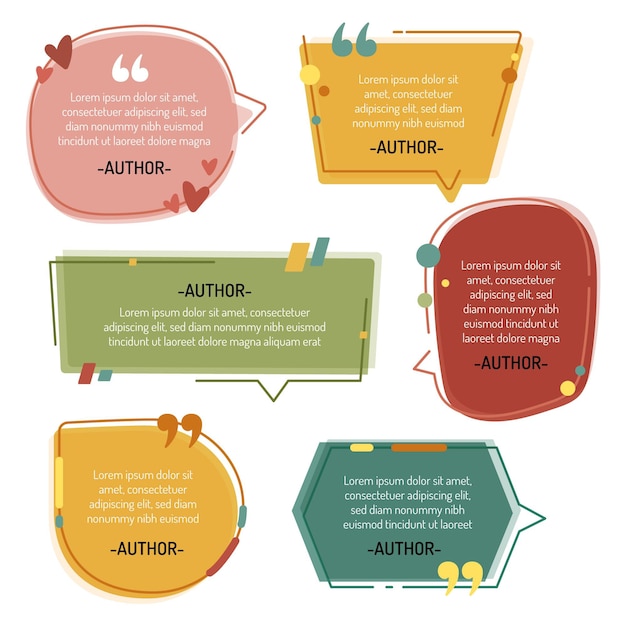 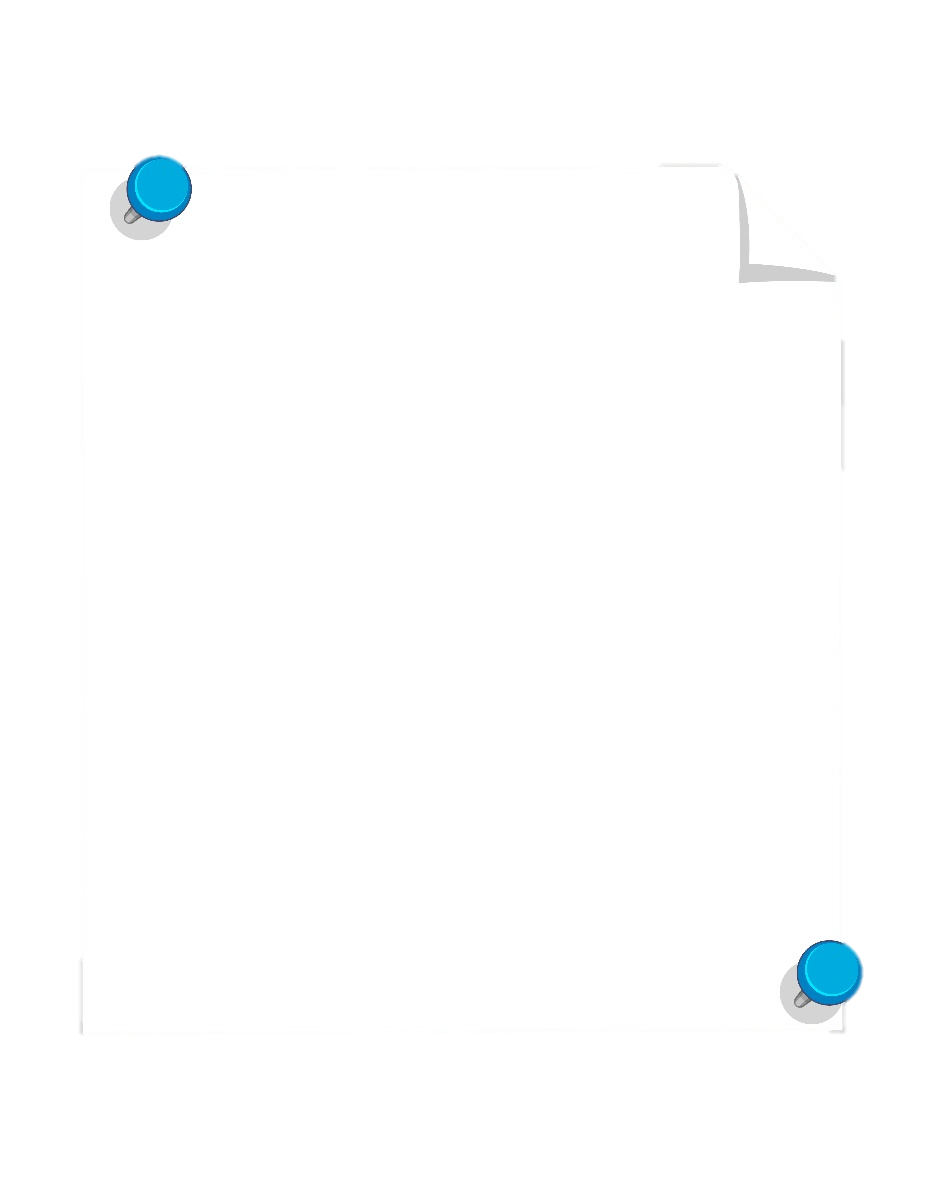 Rangkuman
Basmalah dan hamdalah termasuk kalimat tayibah.
Basmalah dibaca sebelum mulai melakukan kegiatan yang baik.
Lafal basmalah yaitu  بِسْمِ اللَّهِ الرَّحْمَنِ الرَّحِيْمِ
Hamdalah dibaca setelah selesai melakukan kegiatan yang baik
Lafal hamdalah yaitu اَلْحَمْدُ لِلَّهِ رَبِّ الْعَلَمِيْنَ
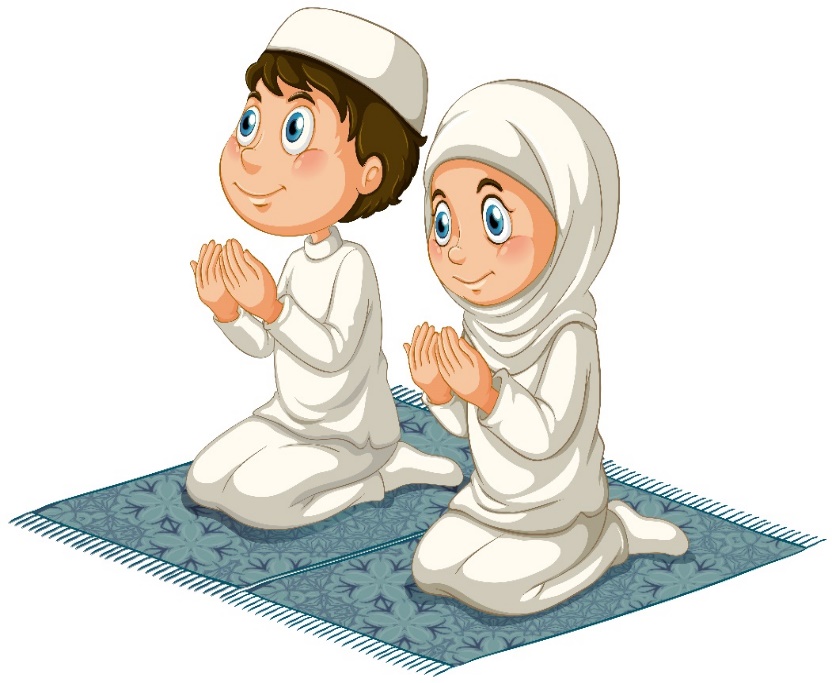 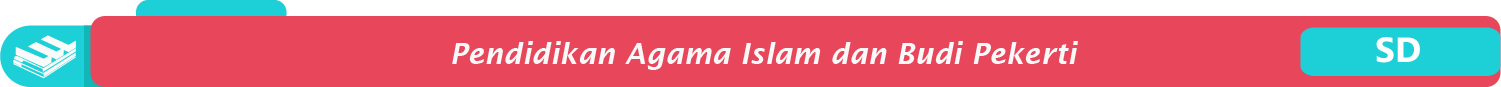